وظائف الخلايا
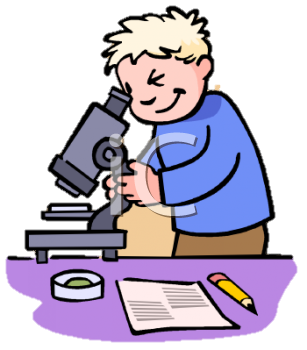 خلايا متخصصة لوظائف خاصة
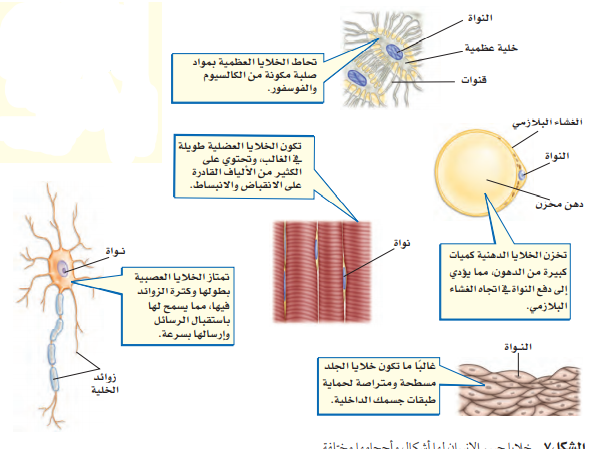 أنواع خلايا جسم الإنسان
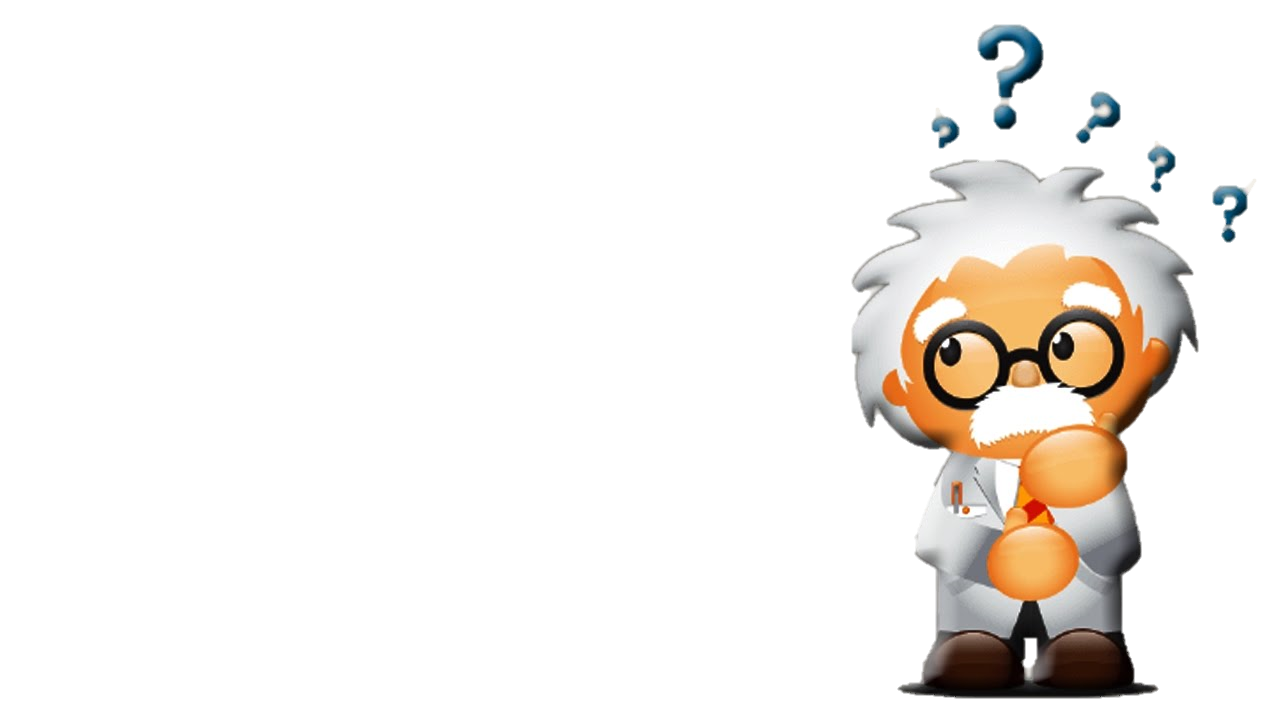 أنواع الخلايا النباتية
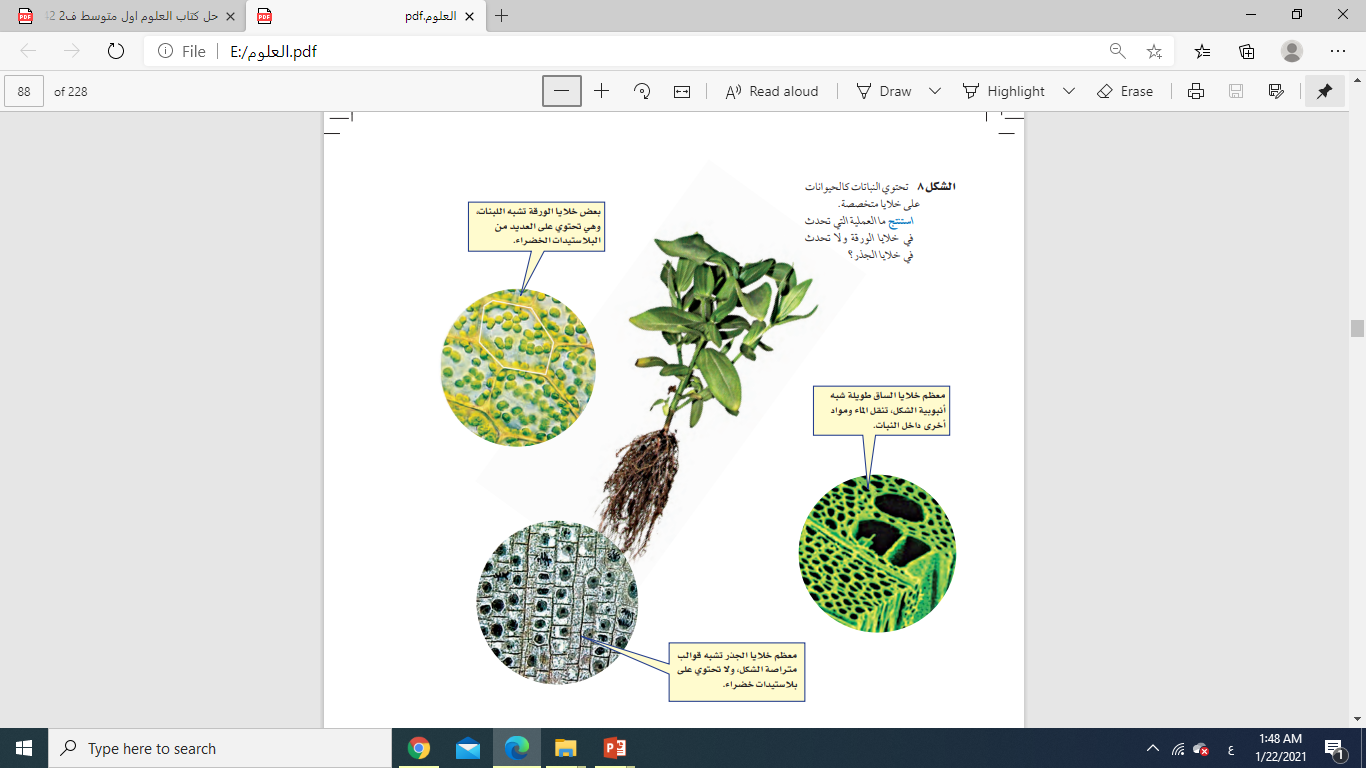 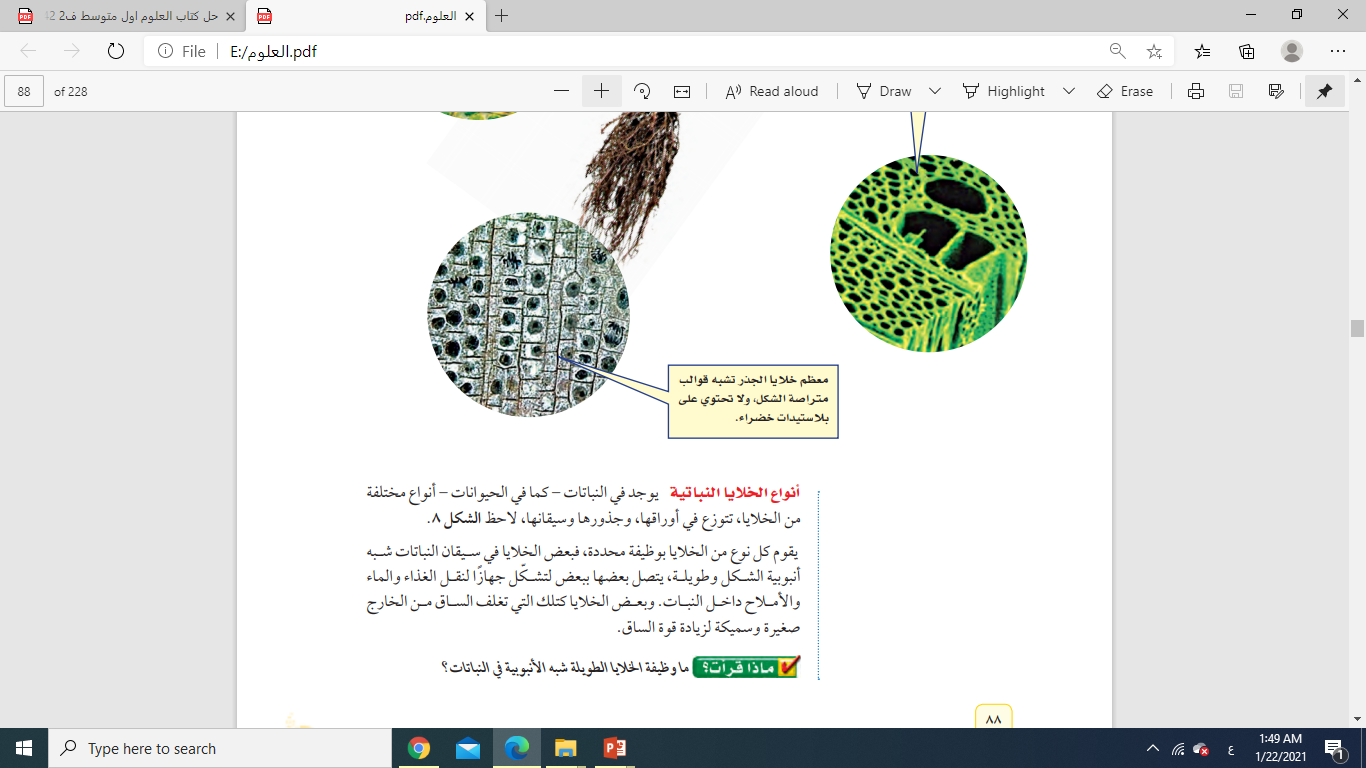 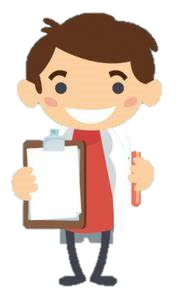 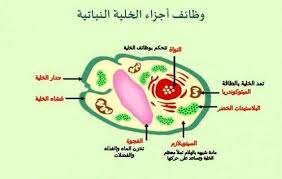 تجدنا  في جوجل
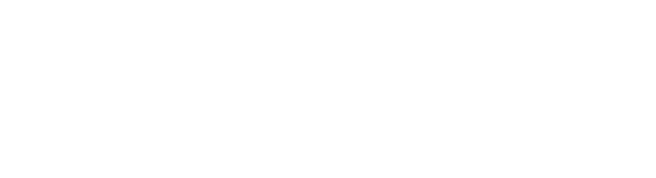 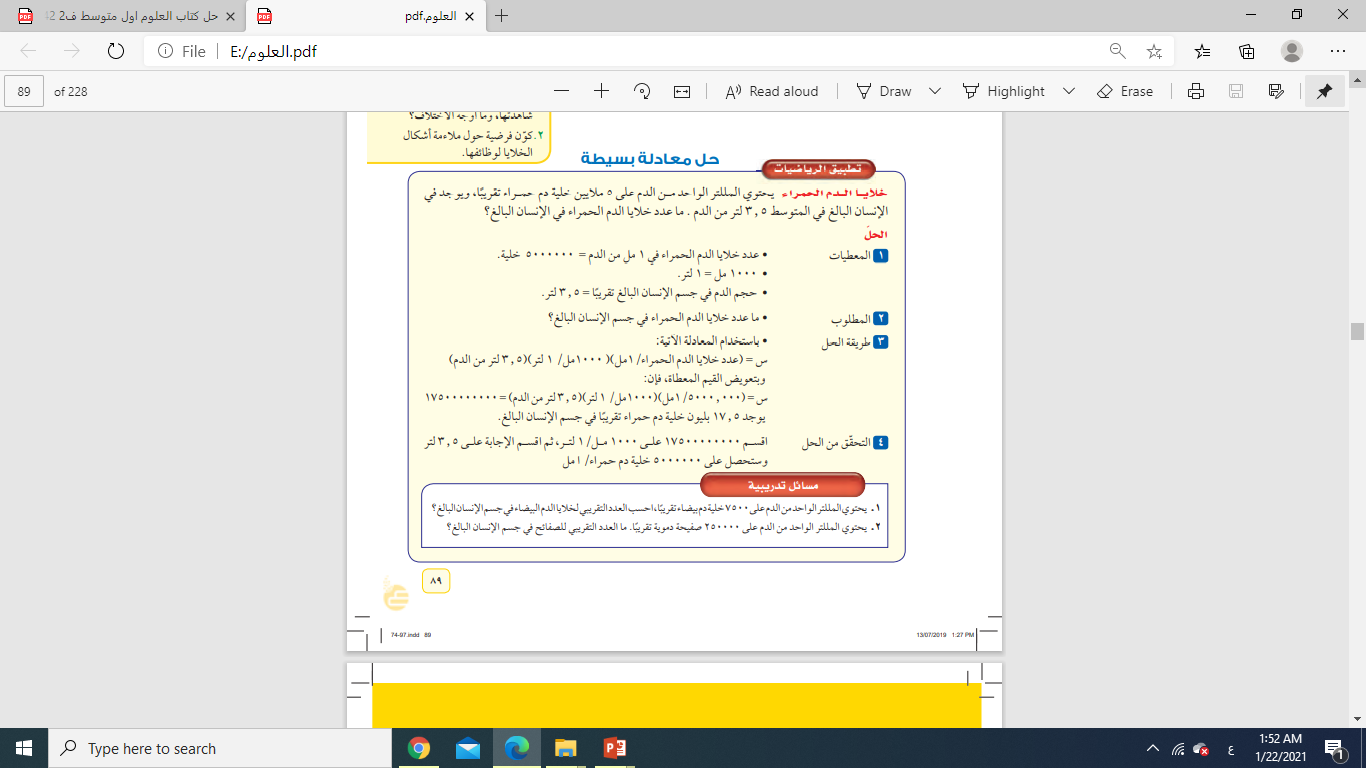 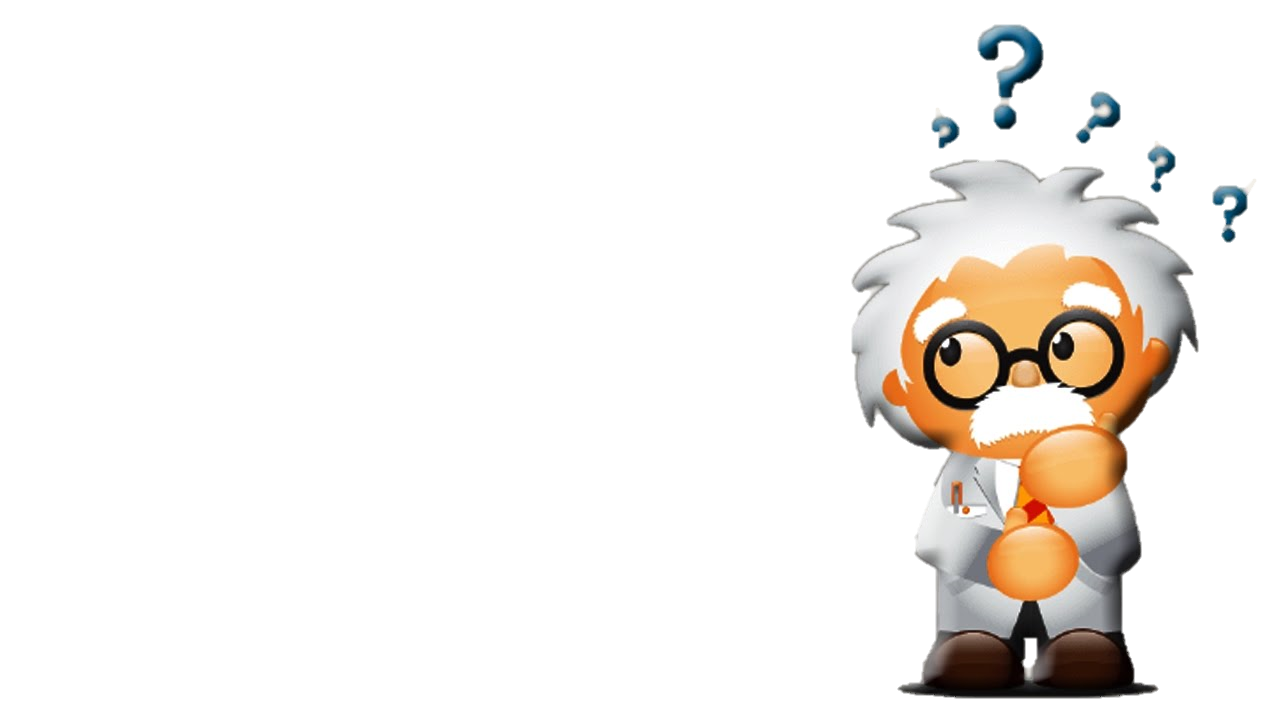 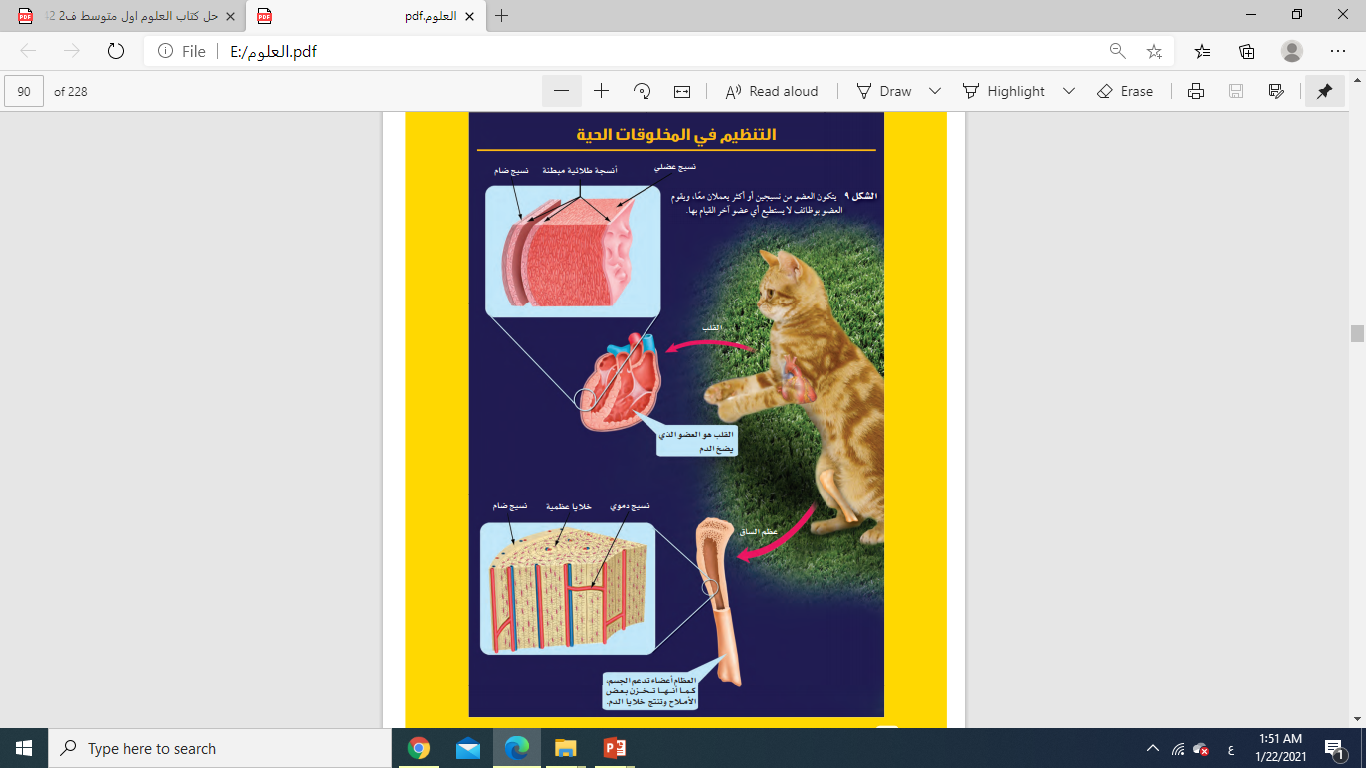 تنظيم الخلايا
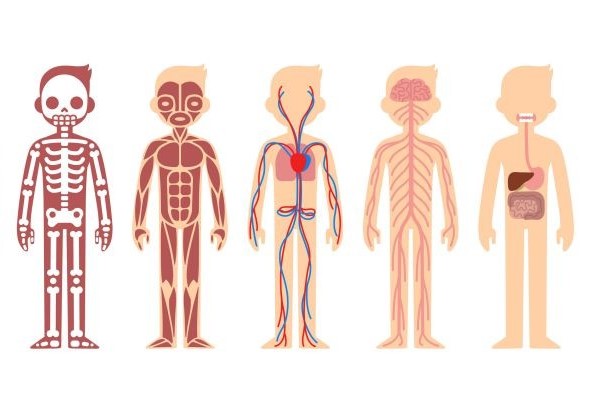 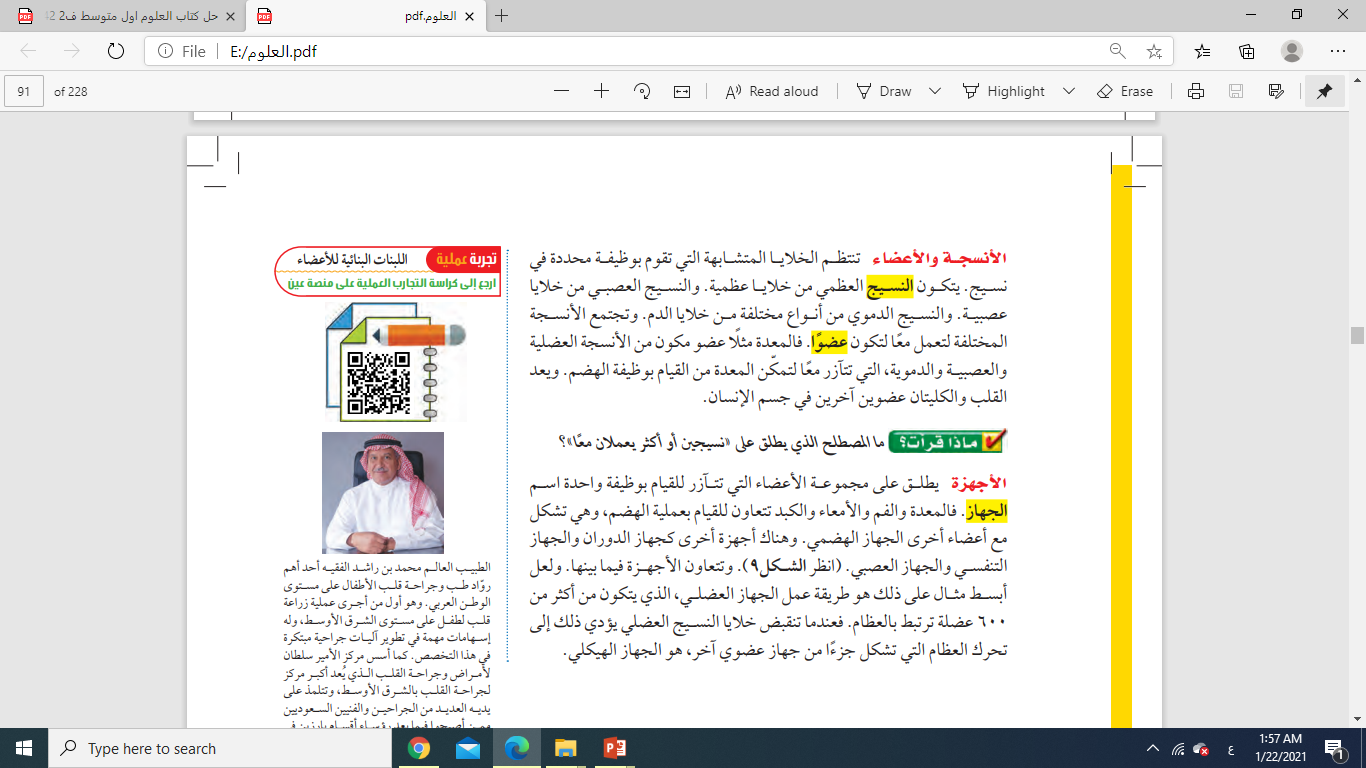 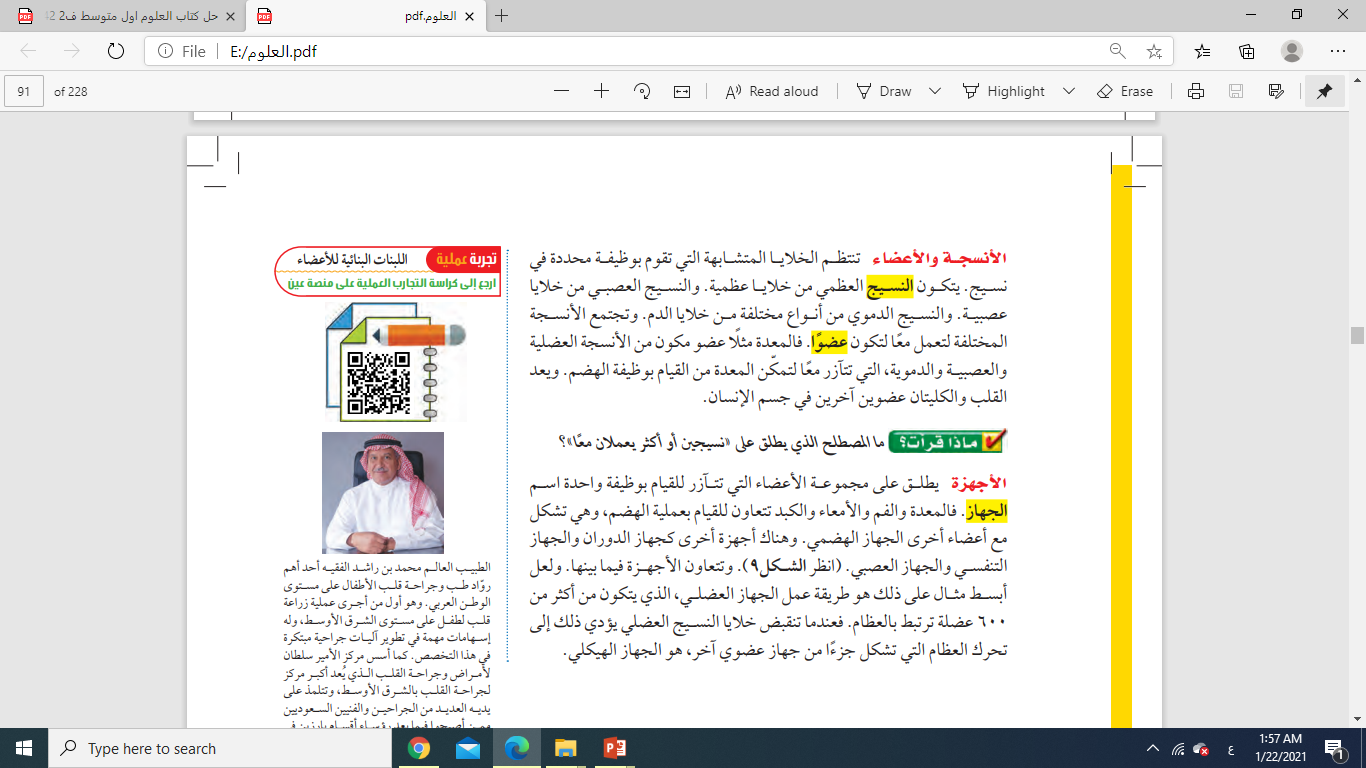 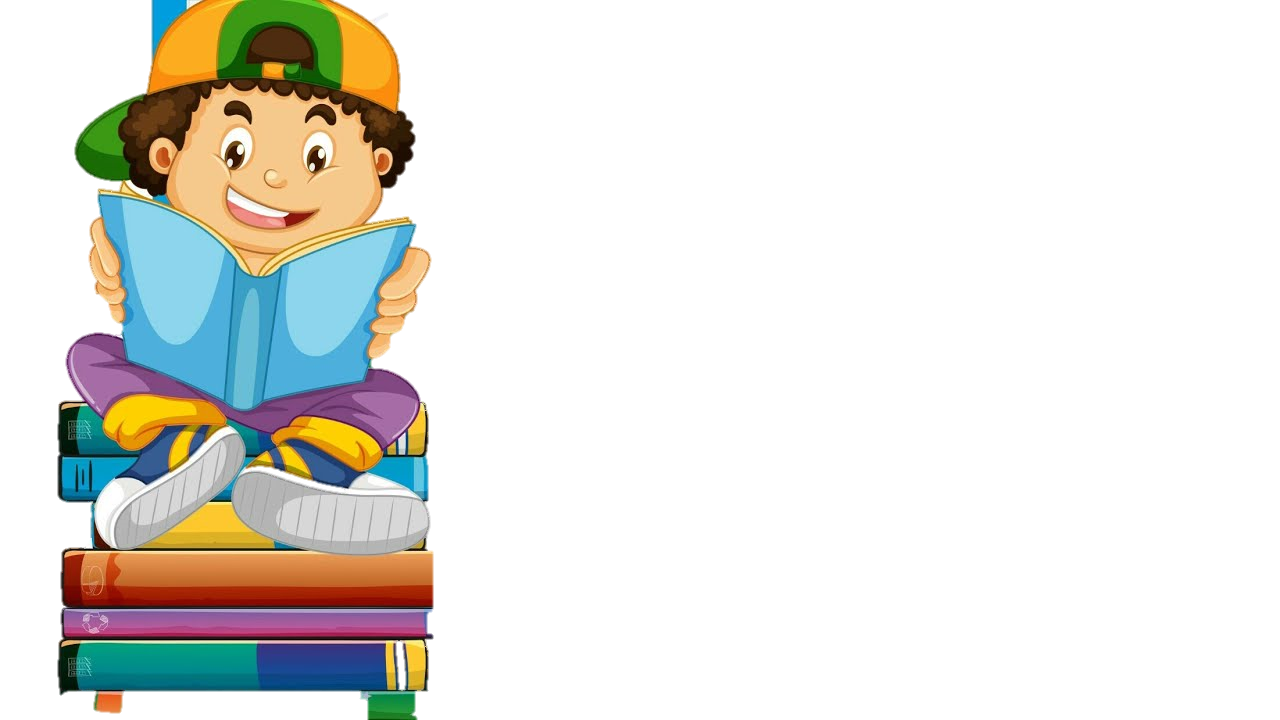 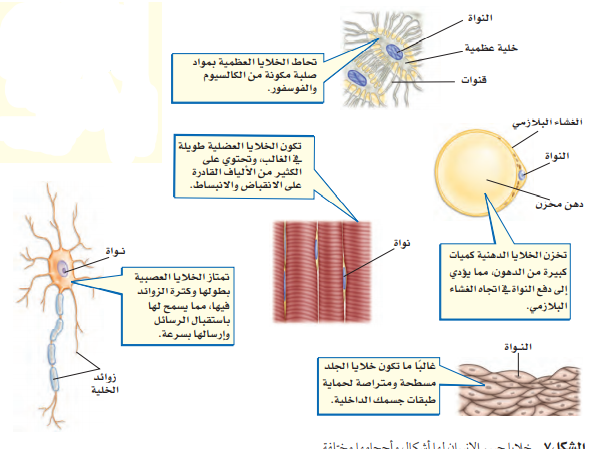 الخلاصة
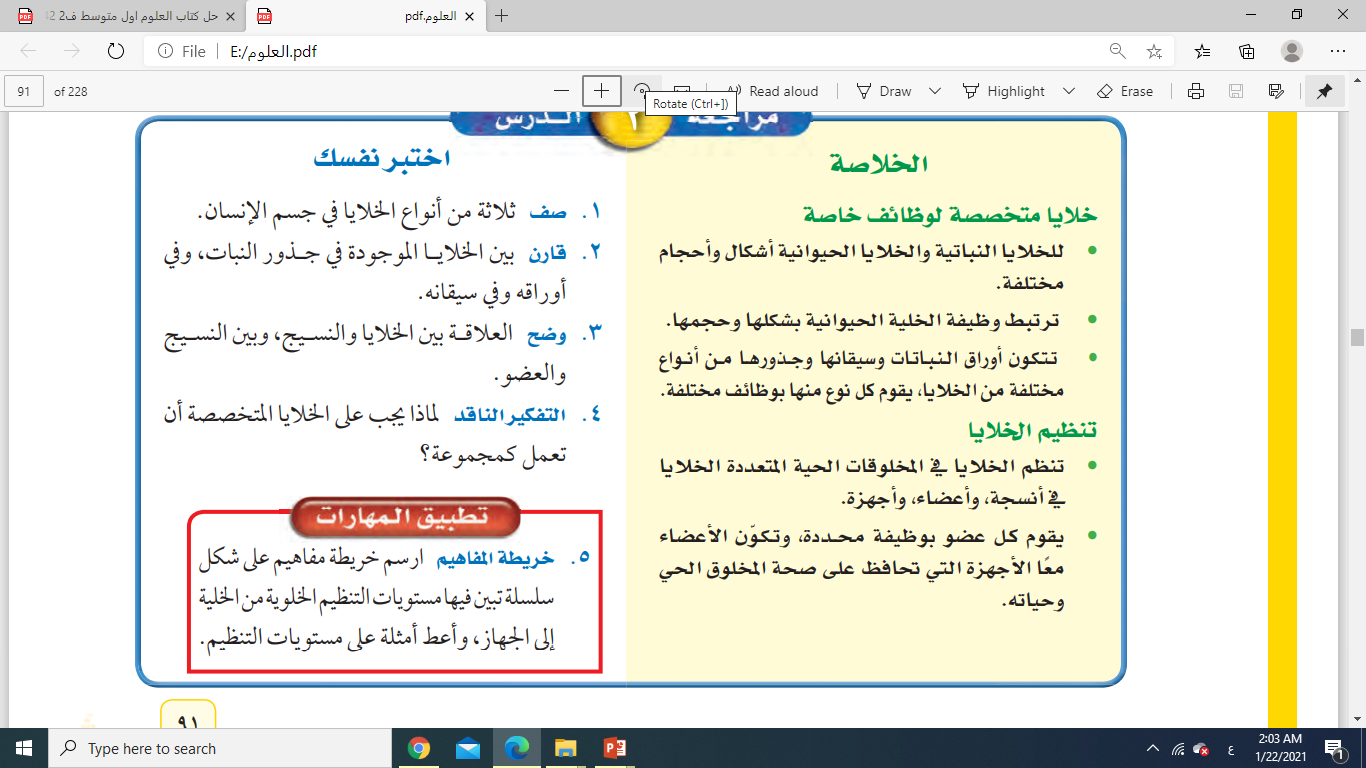 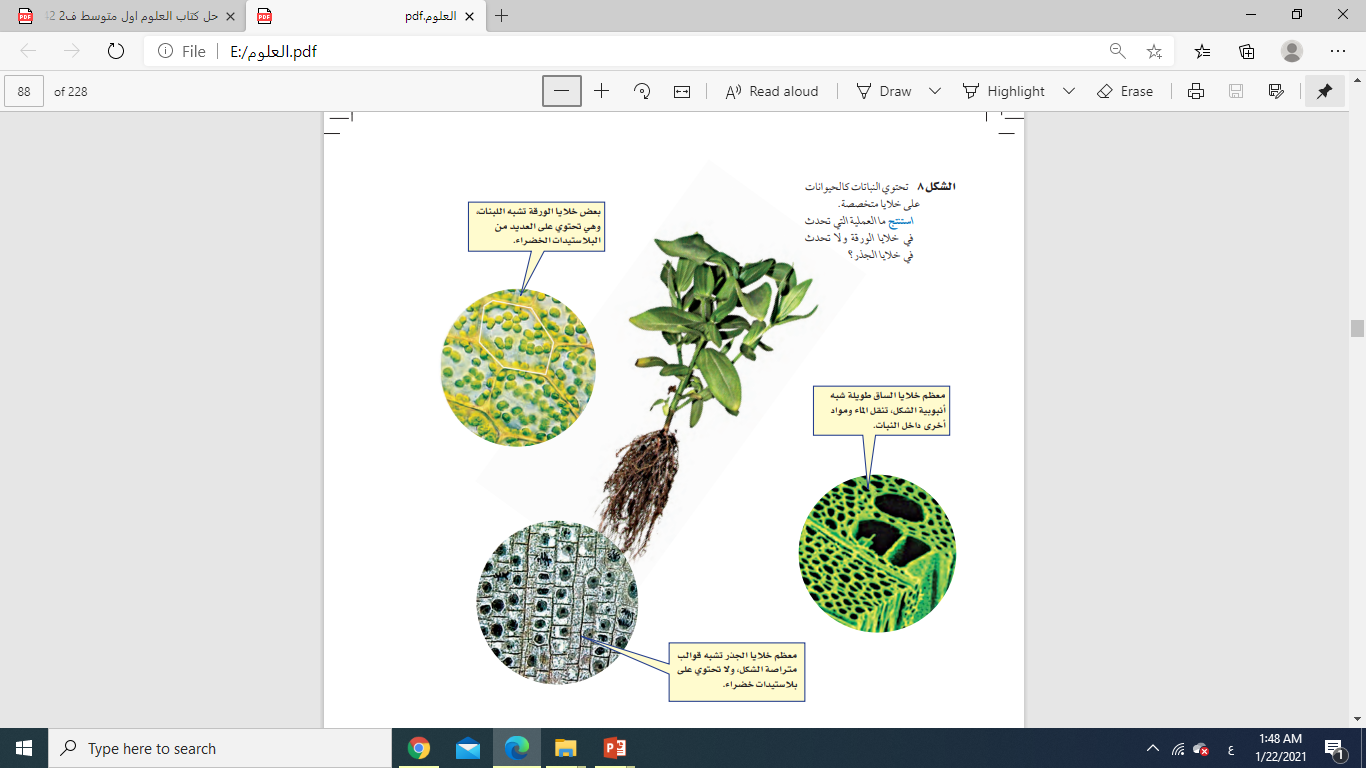 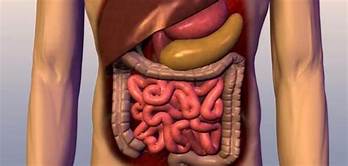 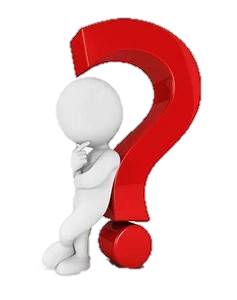 اختبر نفسي
2
وضح العلاقة بين الخلايا و النسيج و بين النسيج و العضو
صف ثلاث أنواع من الخلايا في جسم الإنسان
1
النسيج يتكون من  مجموعة خلايا
أما العضو فيتكون من مجموعة انسجة
الخلايا الدهنية: تتكون من نواة وغشاء بلازمي وتقوم بتخزين كميات كبيرة من الدهون فتدفع النواة اتجاه الغشاء البلازمي
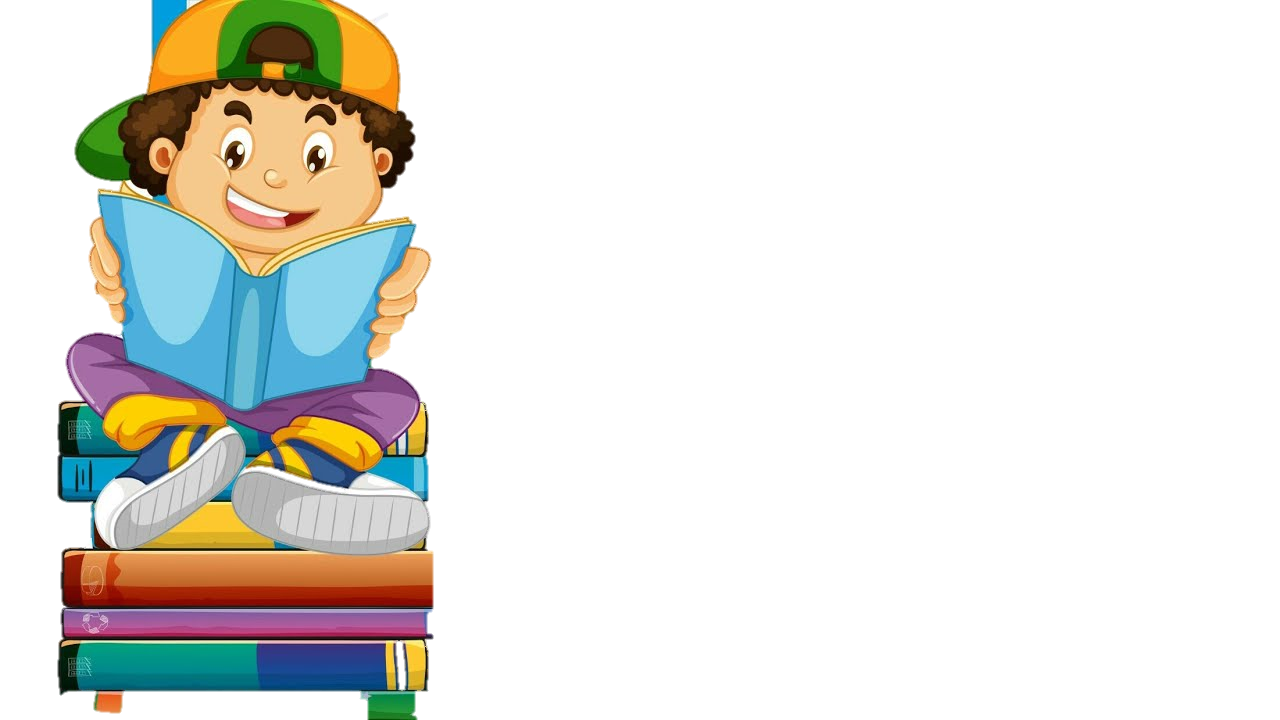 الخلية العصبية : تتميز بطولها و كثرة الزوائد فيها مما يسمح لها باستقبال الرسائل و ارسالها بسرعة
الخلايا الجلدية: تكون مسطحة و متراصة لحماية طبقات الجسم الداخلية
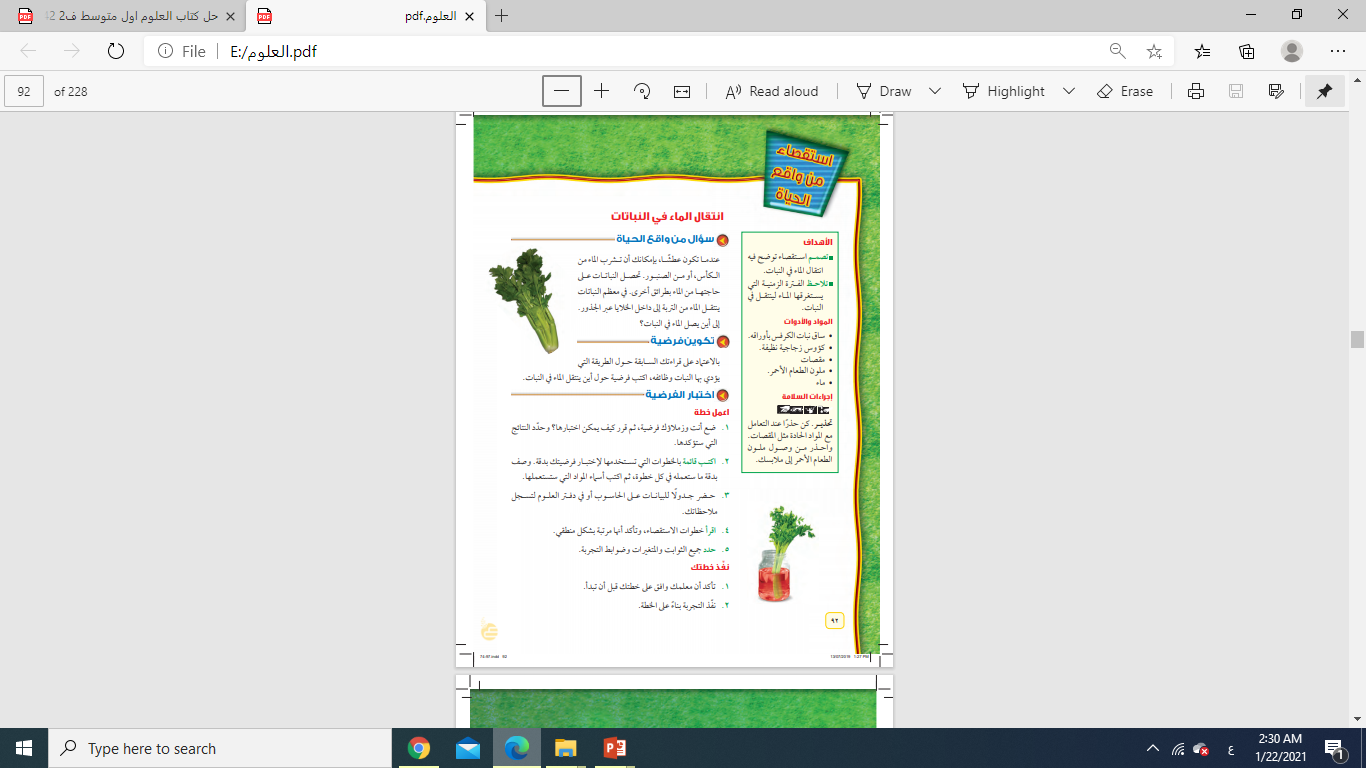 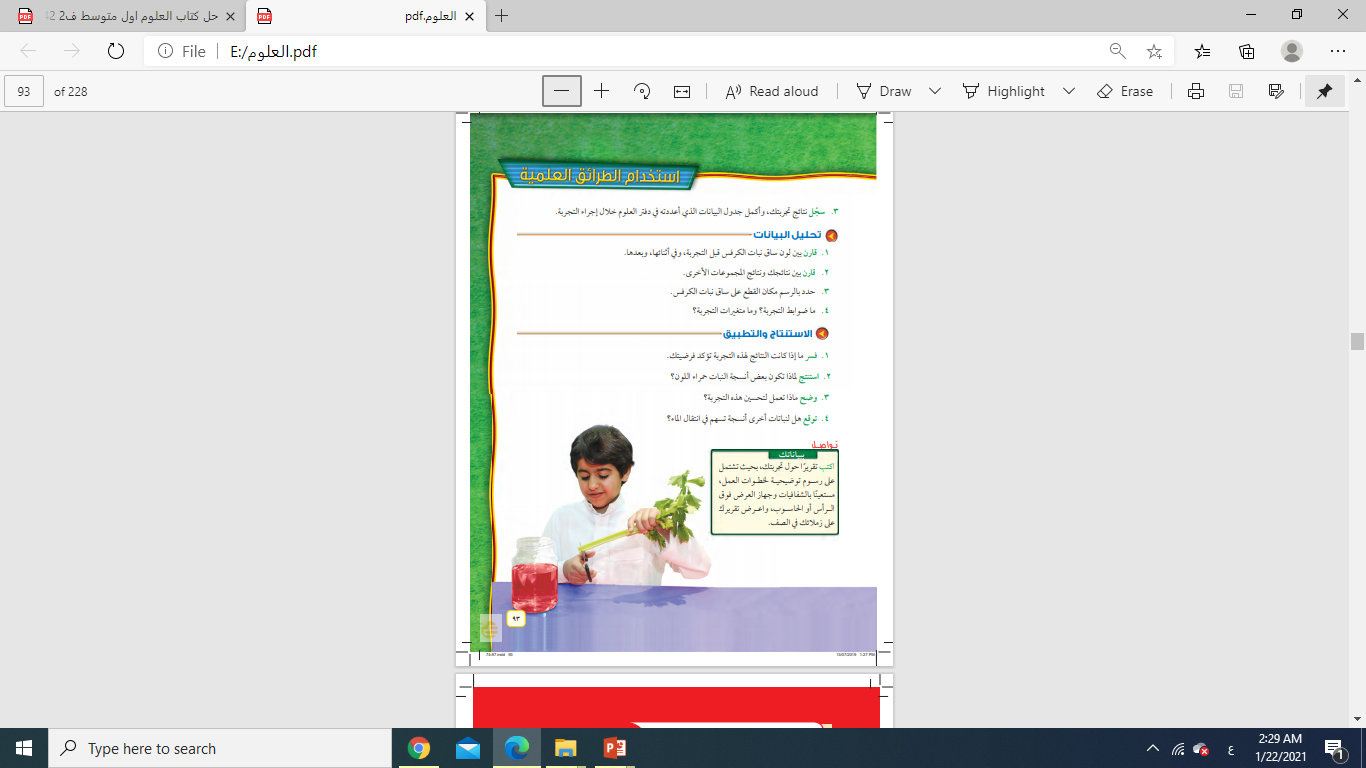 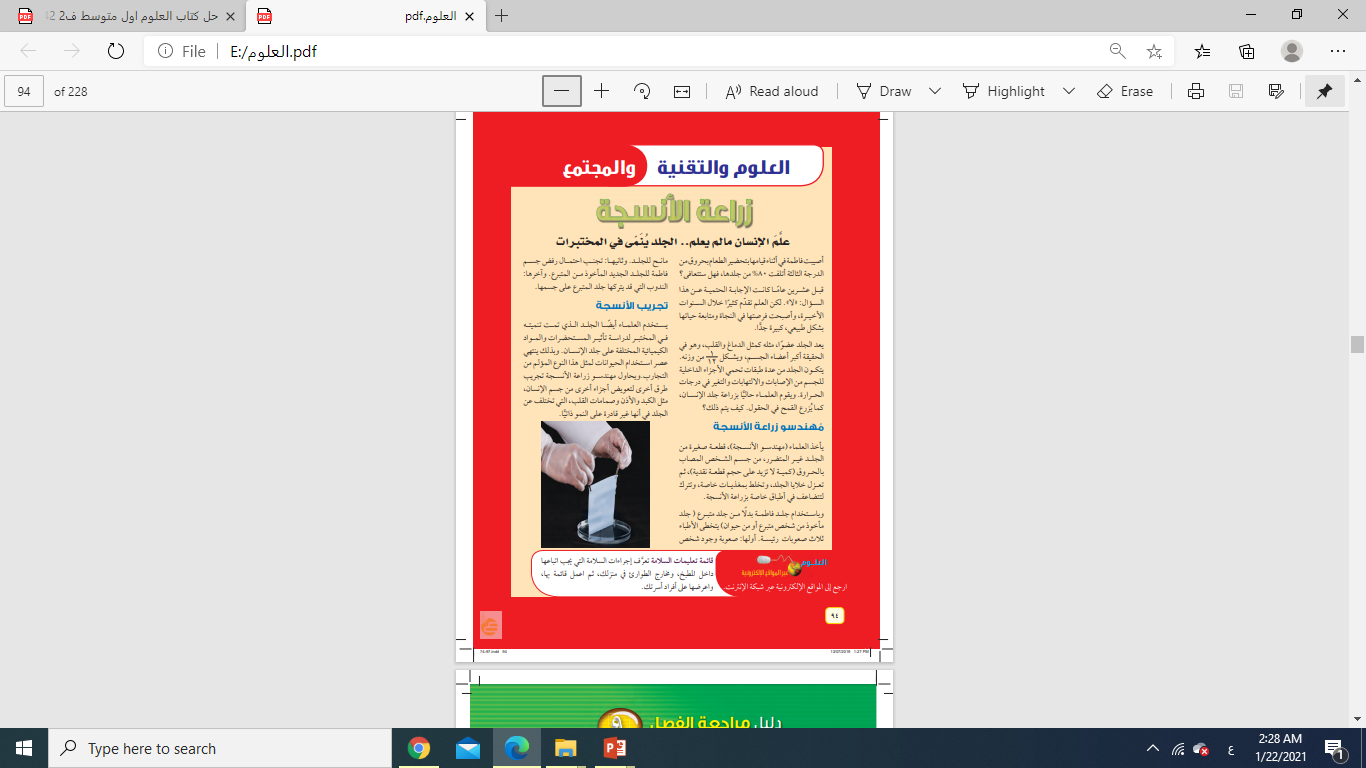